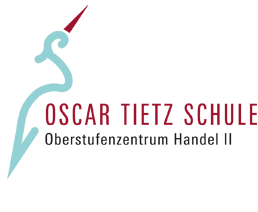 Organisation des Einzelhandelsbetriebs
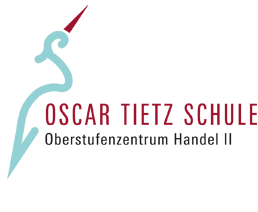 Organisation des Einzelhandelsbetriebs
Unternehmensleitbild
Unternehmensziele
	2.1 Ökonomische (wirtschaftliche) Ziele
	2.2 Soziale Ziele
	2.3 Ökologische (Umwelt-) Ziele
Leistungen und Funktionen
Organisationsstruktur
	4.1 Begriff Organisation
	4.2 Aufbauorganisation
		4.2.1 Organisationseinheiten
		4.2.2 Organisationsplan
		4.2.3. Leitungssysteme (Weisungssysteme)
			4.2.3.1 Einliniensystem
			4.2.3.2 Mehrliniensystem
			4.2.3.3 Stabliniensystem
	4.3. Ablauforganisation
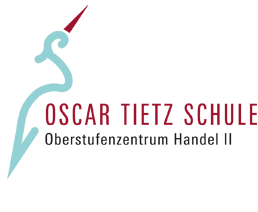 1 Unternehmensleitbild
Definition:

Ein Leitbild ist eine schriftliche Erklärung über
Grundhaltungen (Werte)
Verhaltensregeln				        Unternehmensgrundsätze
Ziele und Aufgaben des Einzelhandelbetriebs	
Gestaltungsprinzipien	

  ➡️ Wertebasis für das eigene Denken und Handeln
  ➡️ Versprechen gegenüber Kunden, Lieferanten, Investoren ...
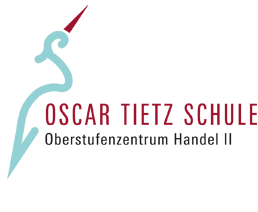 2 Unternehmensziele
Unternehmensziele beschreiben einen Zustände, die in Zukunft angestrebt werden
Leiten sich aus dem Unternehmensleitbild ab
Ergeben sich aus der Kundenorientierung (Wettbewerbsvorteil)
Handlungsfaden für Abteilungsleiter und Mitarbeiter
Eindeutig formuliert, verbindlich festgelegt
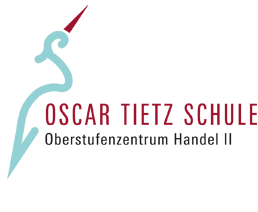 2.1  Wirtschaftliche Ziele 💸
Gewinnmaximierung
	Gewinn = Umsatz – Kosten

Umsatzmaximierung
	z. B. Discountpreise
   Stärkung der eigenen Wettbewerbsposition
   Verdrängung der Konkurrenten

Streben nach einem hohen Qualitätsstandard

Kundenzufriedenheit
	durch ausgezeichnete Beratung und Kundenservice
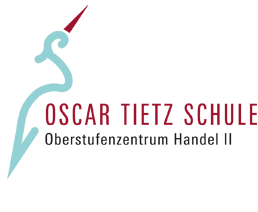 2.1  Wirtschaftliche Ziele 💸
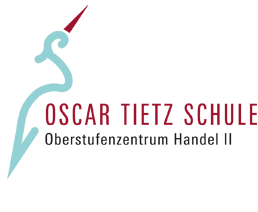 2.2 Soziale Ziele 👫👭👬
Arbeitsplatzerhaltung

Wirtschaftliche Besserstellung der Arbeitnehmer
Urlaubsgeld/Weihnachtsgeld
Wohnungshilfe

Ausgleich familiärer Belastungsunterschiede 
Familienzulage
Geburts- und Heiratsbeihilfen

Altersabsicherung und Absicherung gegen Risiken des Lebens
Betriebsrenten
Krankheitsbeihilfen

Förderung geistiger und sportlicher Interessen
Kurse zur Weiterbildung
Zuschuss zur Mitgliedschaft im Sportverein
Hintergrund:
Gute Leistung durch motivierte Mitarbeiter 💪
+ Arbeitsschutzrecht
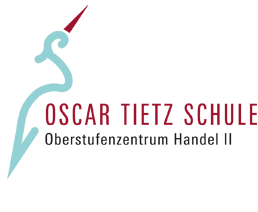 2.3 Ökologische Ziele 🐝🐳🦔🦖
Aktuelle Umweltproblematik
Umweltverschmutzung (Luft, Wasser, Boden)
Klimawandel
Rohstoffknappheit (Edelmetalle, Erdöl)
planmäßige Abfallvermeidung
Weidereinsatz aller recyclingfähigen Abfälle
Rückführung von Konsumgütern in den Leistungsprozess als Sekundärstoffe (z. B. Handyteile)
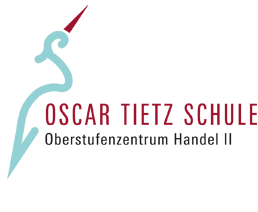 Wichtige Begriffe
Zielausmaß: Unternehmensziele können
kurzfristig (Quartal)
mittelfristig (ein bis zwei Jahre)
langfristig (über zwei Jahre) sein

Zielkonflikt: Ein Ziel kann nur zu Lasten eines anderen erreicht werden (z. B. ökonomisch vs. ökologisch)

Zielharmonie: Zwei/mehrere Ziele können mit der gleichen Maßnahme erreicht werden
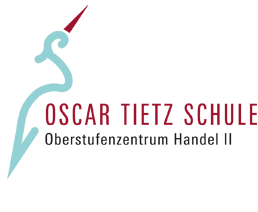 3 Leistungen und Funktionen des Einzelhandels
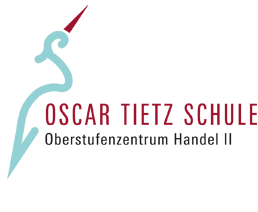 3 Leistungen und Funktionen des Einzelhandels
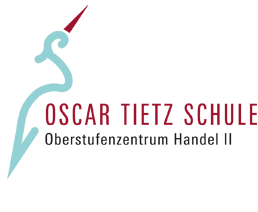 3 Leistungen und Funktionen des Einzelhandels
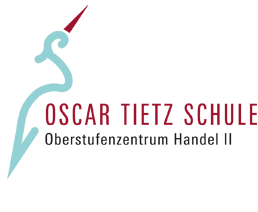 4 Organisationsstruktur4.1 Begriff Organisation
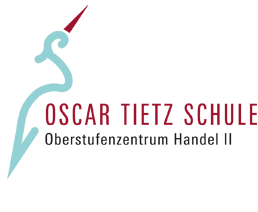 4.2 Aufbauorganisation4.2.1 Organisationseinheiten
Aufgaben und Zuständigkeiten von Mitarbeitern  Abteilungen und Stellen
Gliederung nach Funktionen (z. B. Einkauf, Lager, Verkauf, Verwaltung)  bei kleineren Betrieben
Gliederung nach Waren/Objekten (z. B. Lebensmittel, Bekleidung, Spielwaren, Schuhe)  bei größeren Einzelhandelsbetrieben
Stelle = kleinste Einheit im Betrieb; alle Arbeiten in einem EHB, die von einer Person bewältigt werden können (Mitarbeiter)  Stellenbeschreibung
Bezeichnung der Stelle
Aufgaben und Befugnisse des Stelleninhabers
Vertretung 
Vorgesetzter 
Anforderungen
Zusammenarbeit mit entsprechenden Stelleninhabern anderer Abteilungen
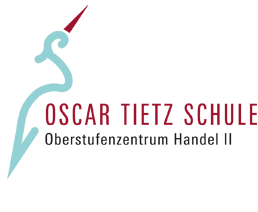 4.2 Aufbauorganisation4.2.1 Organisationseinheiten
Abteilung = mehrere Stellen mit gleichartigen Aufgaben unter einer gemeinsamen Leitung/Verantwortungsbereich (Abteilungsleiter)
Hierarchie: Rangfolge (z. B. Hauptabteilung – Abteilung, Leitung – Substitut)
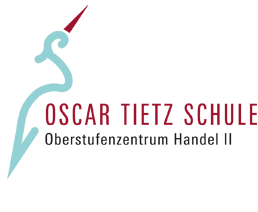 4.2 Aufbauorganisation4.2.2 Organisationsplan
Organigramm




Anhand des Organigramms kann man
die Stelleneinteilung
den hierarchischen Aufbau (z. B. einzuhaltenden Dienstweg)
die Bildung der Abteilungen durch Stellenzusammenlegung und
die bei der Stellen- und Abteilungseinführung zugrunde gelegte Strukturierung erkennen
Darstellung des hierarchischen und strukturellen Aufbaus eines Unternehmens
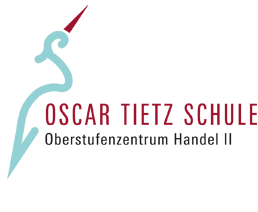 4.2 Aufbauorganisation4.2.3. Leitungssysteme (Weisungssysteme)
Leitungssysteme (Weisungssysteme)

= Regelung der Zuständigkeiten (Kompetenzen) zwischen
Geschäftsleitung(-führung)
Hauptabteilungen
Abteilungen
Stellen 
Leitungsaufgaben (weisungsbefugt)  Ausführungsaufgaben (weisungsgebunden)
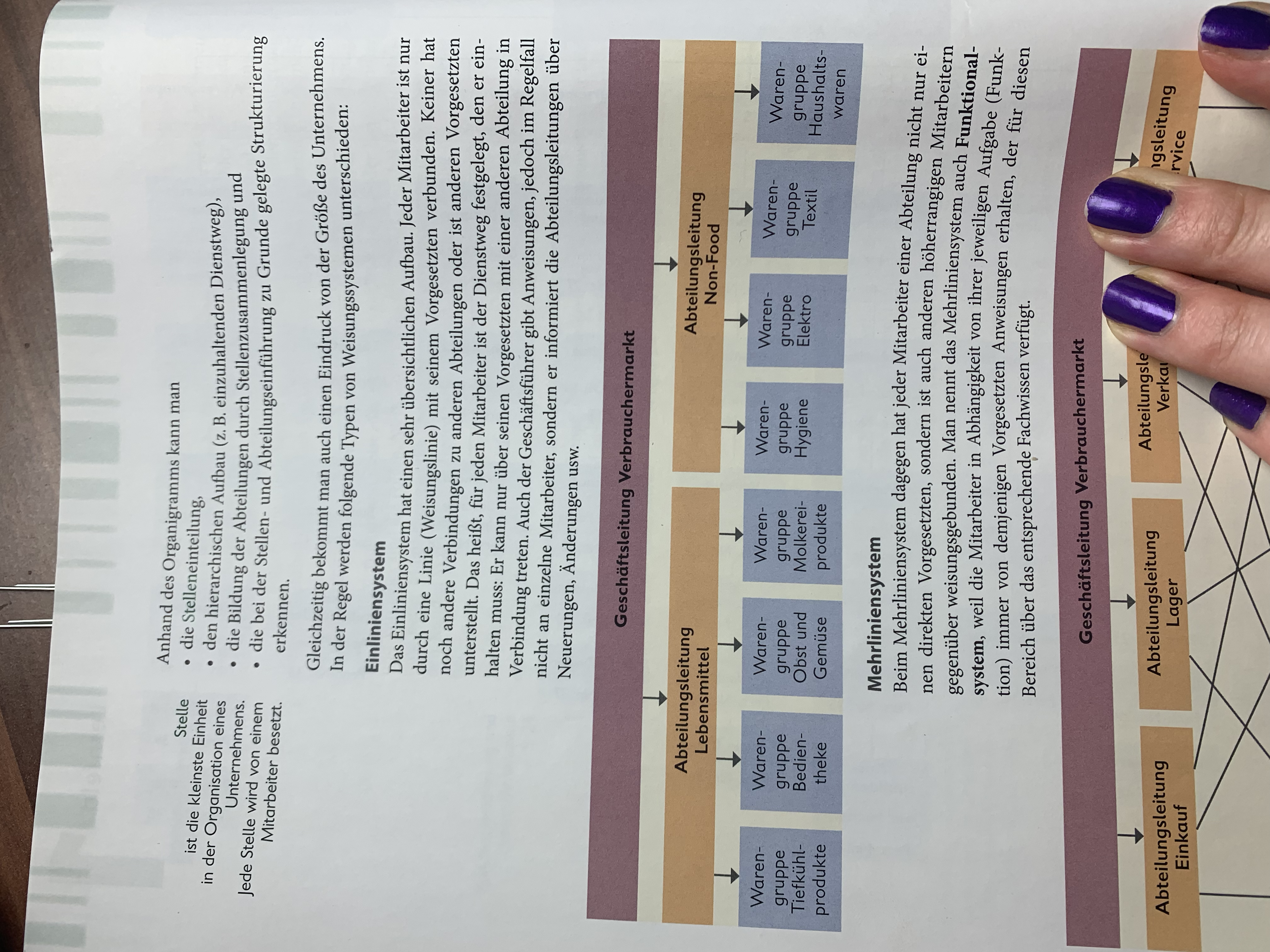 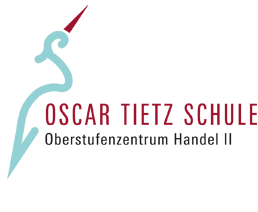 4.2.3.1 Einliniensystem
Ausgangspunkt: einheitliche Auftragserteilung
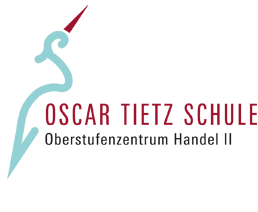 4.2.3.2 Mehrliniensystem
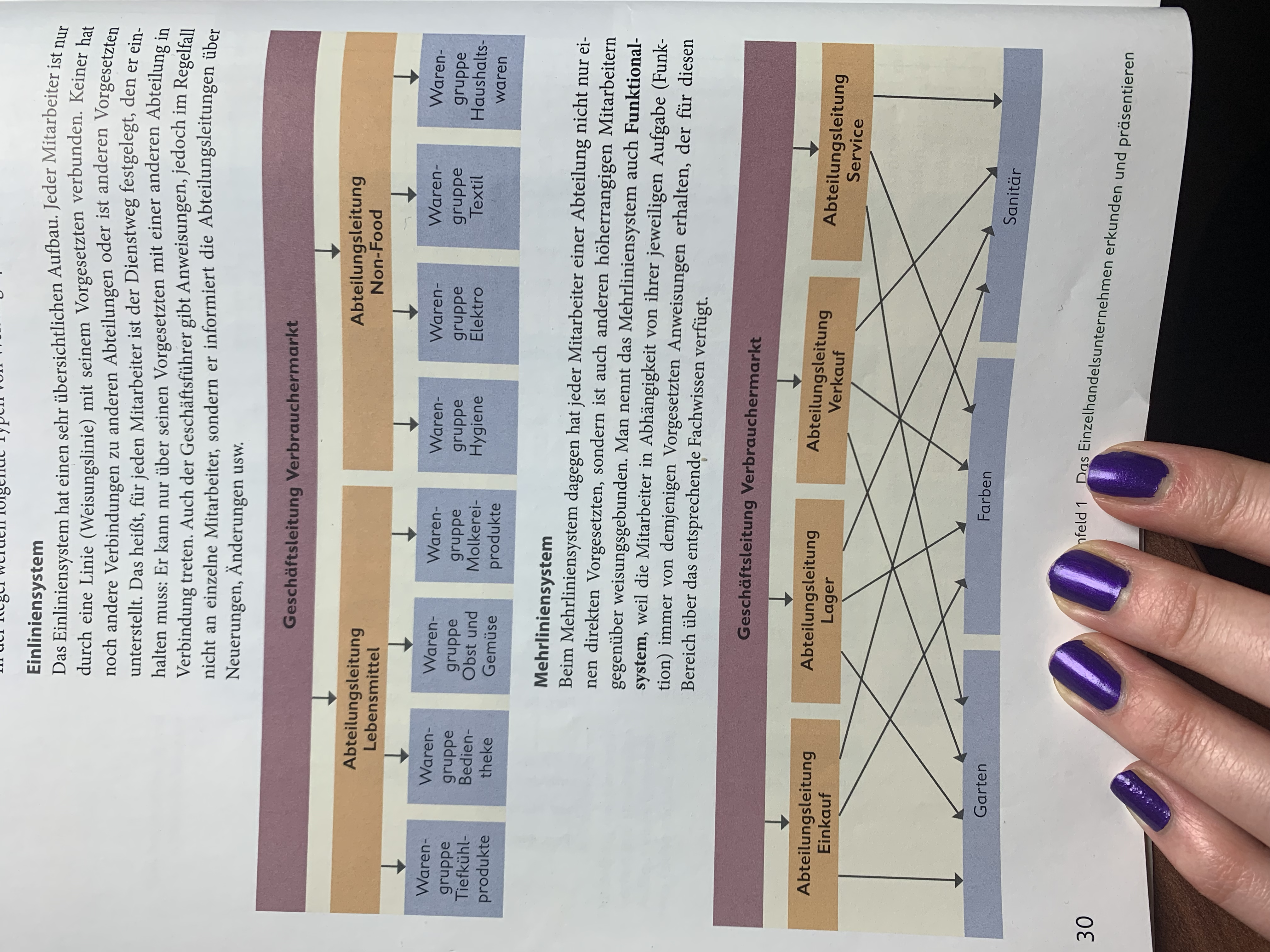 = Funktionalsystem: Mitarbeiter erhält in Abhängigkeit von seiner jeweiligen Aufgabe (Funktion) Anweisung von entsprechendem Vorgesetzten, der für Fachbereich zuständig ist.
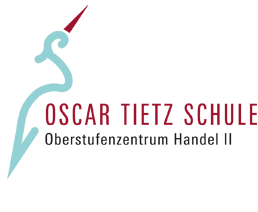 4.2.3.3 Stabliniensystem
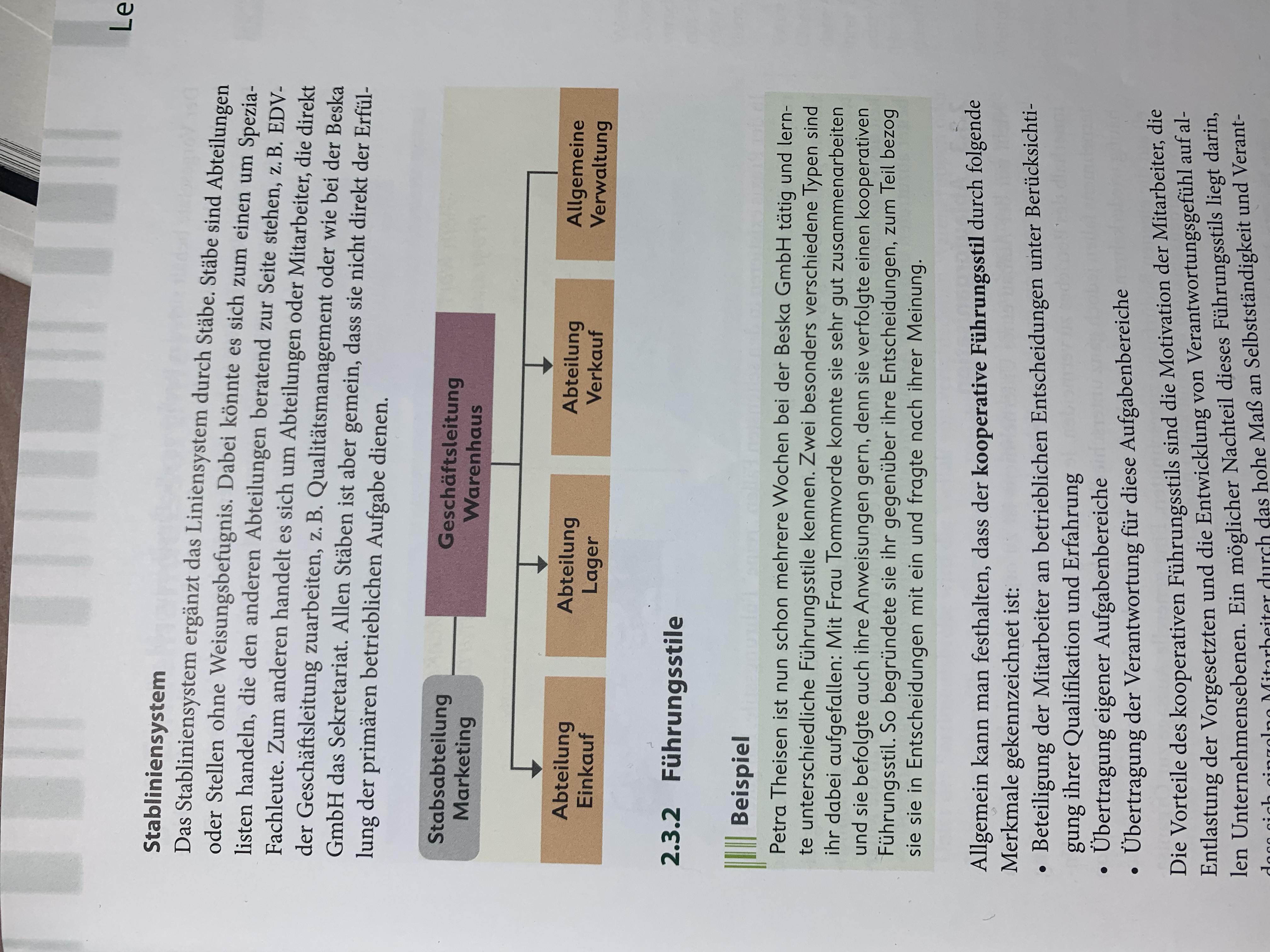 Liniensystem wird durch Stäbe (Spezialisten) ergänzt, z. B.
EDV-Fachleute
Rechtsabteilung
Sekretariat
Fachleute für Kauf internationaler Waren

Stäbe haben keine Weisungsbefugnis!
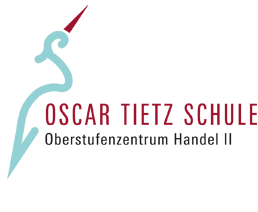 4.3 Ablauforganisation
= Organisation der Arbeitsabläufe
richtet sich im EHB nach dem Warenfluss (Weg, den die Waren im Betrieb nehmen)
Arbeitsanweisungen: verbindliche Festlegung (meist schriftlich)
Durchführung auf Art und Weise
Durchführung auf gleiche Weise

Kommunikationswege- und zeiten minimieren
Einsatz der Arbeitsmaterialien optimieren
Zeiten und Wege des innerbetrieblichen Transports minimieren
gleiche Ergebniserzielung